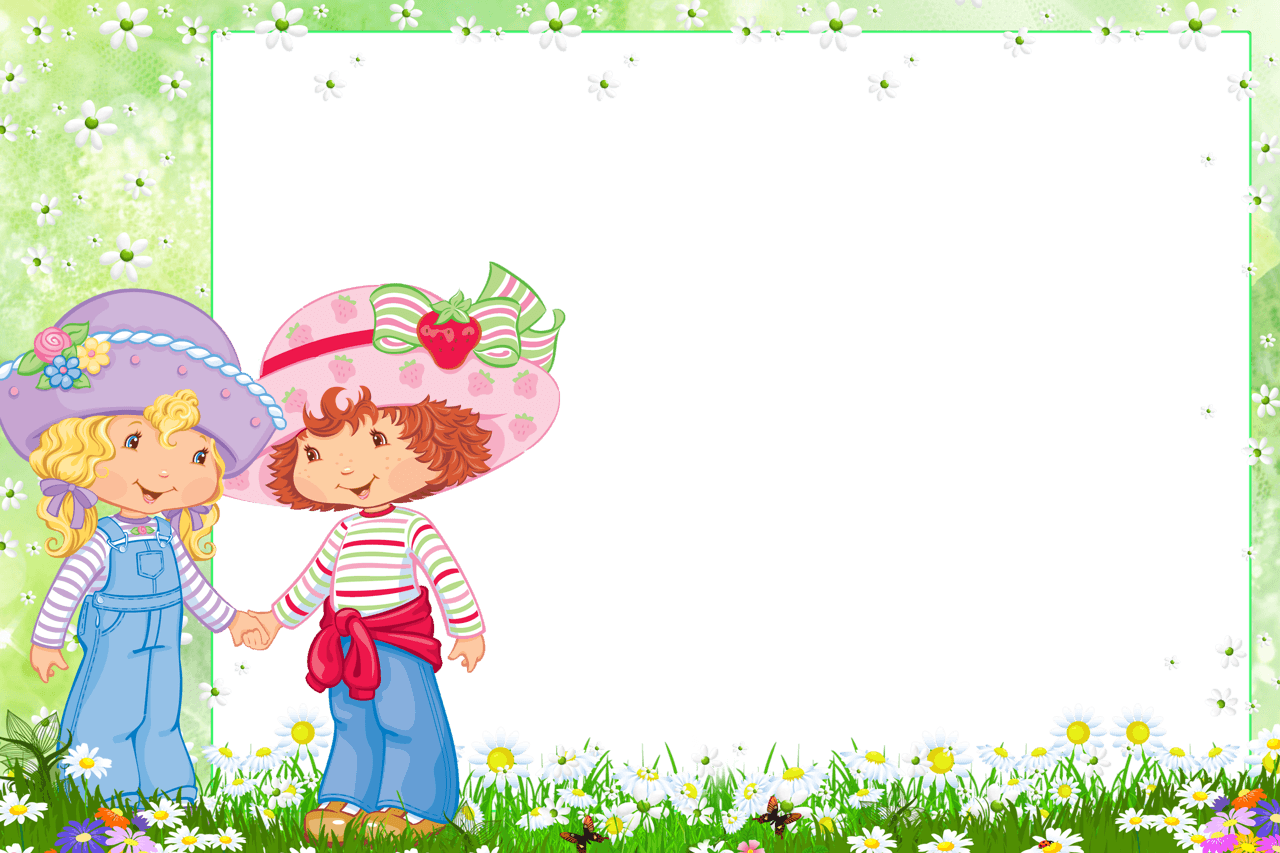 17.11.20
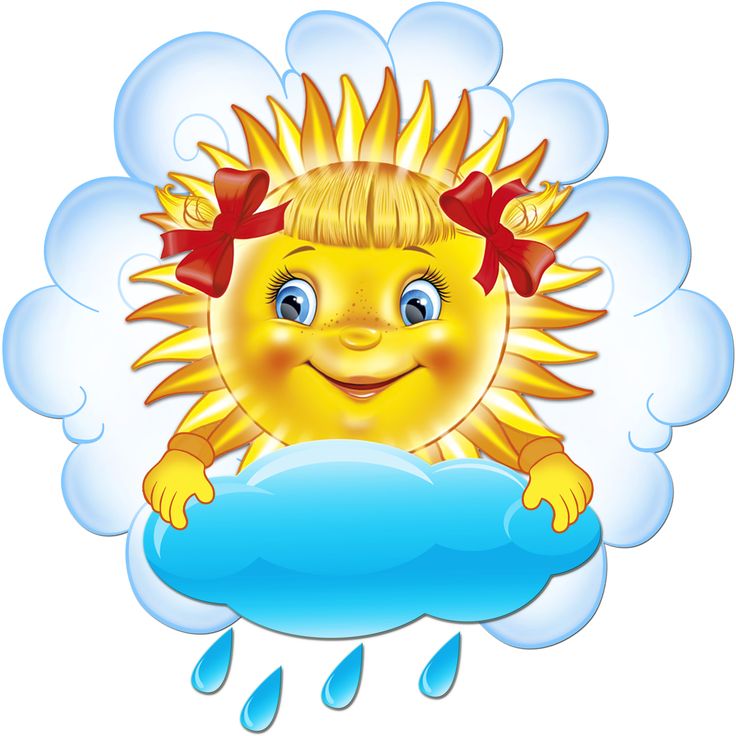 МКУК «Детская библиотека» 
Старощербиновского сельского поселения
 Щербиновского района
Чтобы радость
 людям дарить, 
надо добрым и
 вежливым быть
Час общения
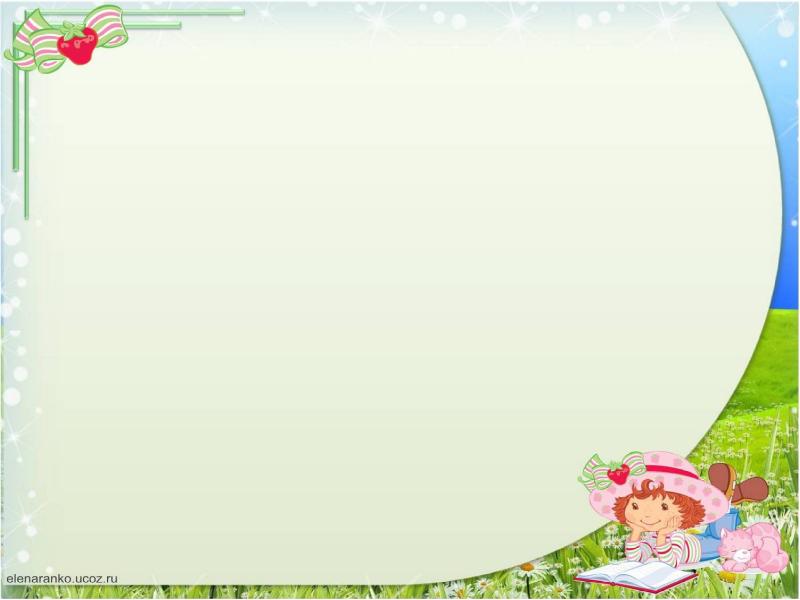 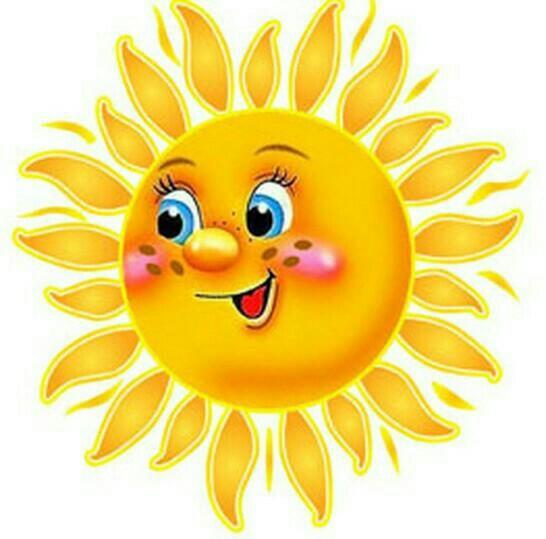 Добрым быть совсем-
совсем не просто,
Не зависит доброта от роста.
Не зависит доброта от цвета,
Доброта – не пряник, не конфета.
Доброта с годами не стареет, 
Доброта от холода согреет.
Если доброта, как солнце, светит,
Радуются взрослые и дети.
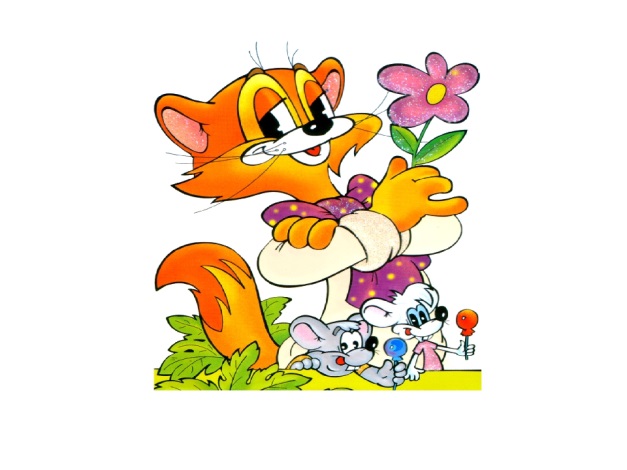 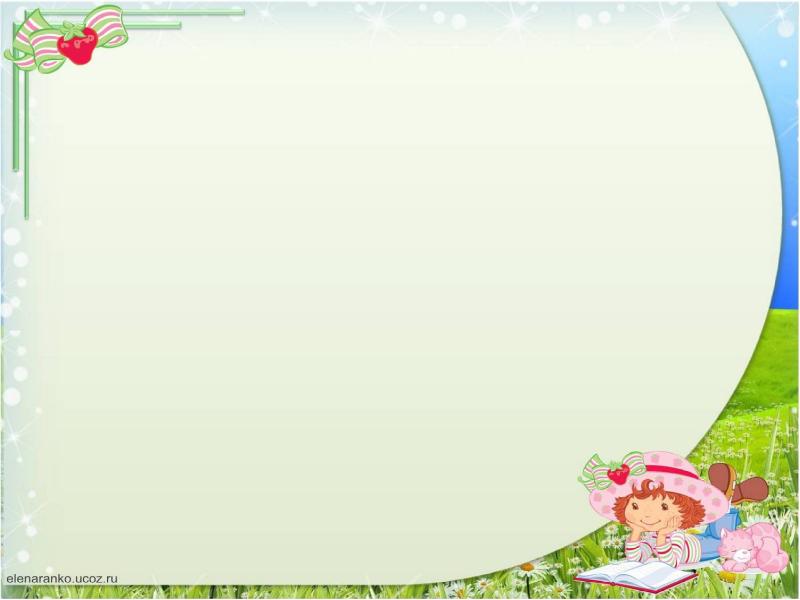 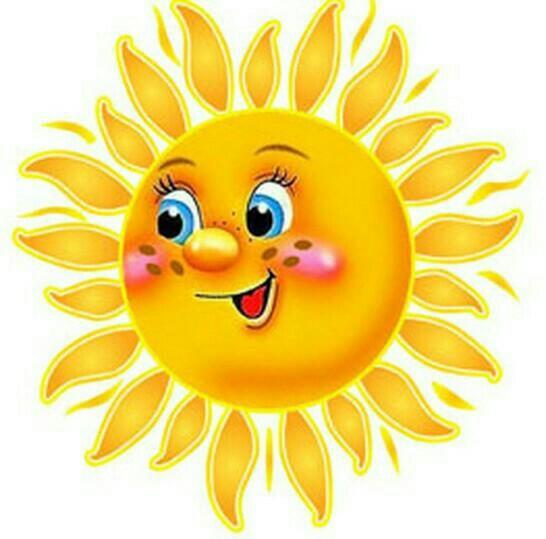 Что такое доброта?
«Доброта – это отзывчивость, душевное расположение к людям, стремление делать добро.»
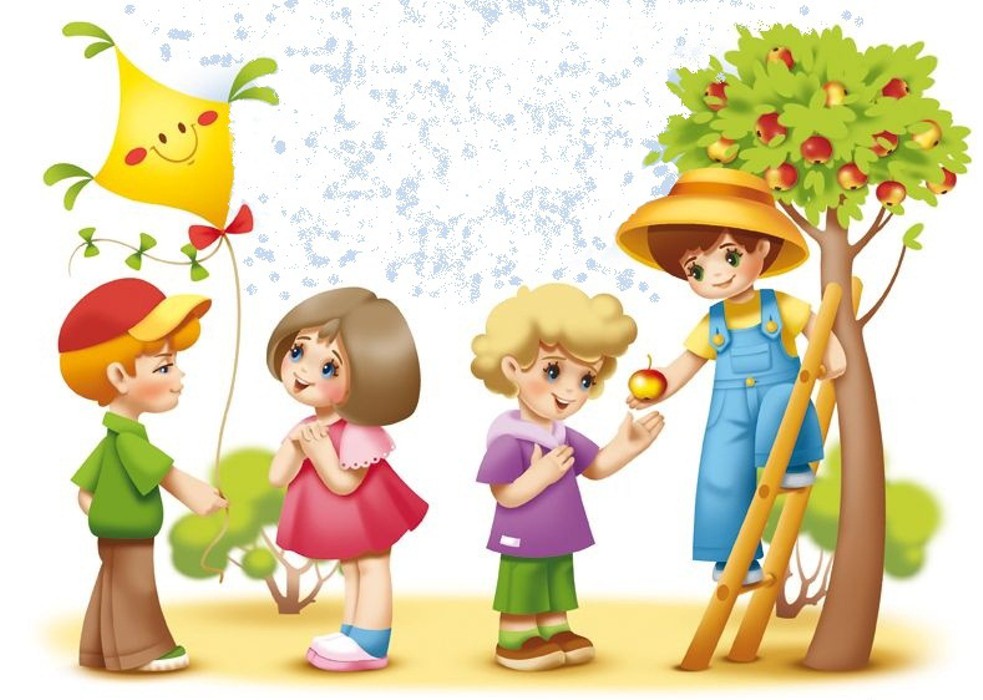 (С. Ожегов. Толковый словарь)
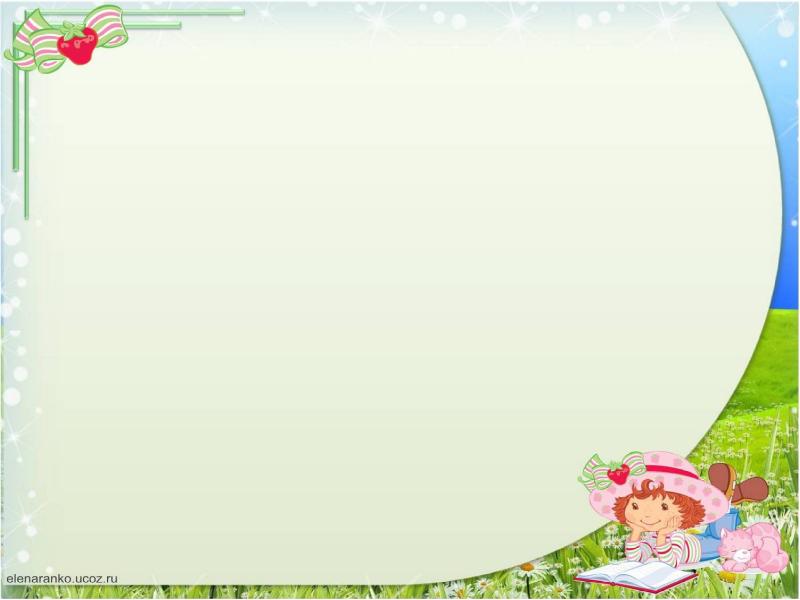 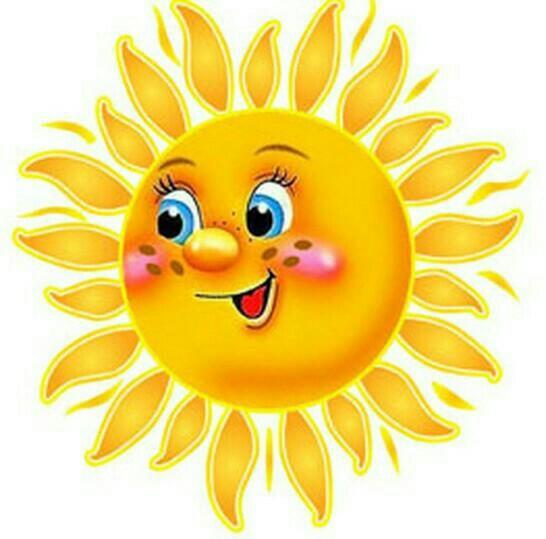 Как научиться делать 
добрые дела?
Важно помнить, что к добрым поступкам относится внимательное и вежливое отношение к людям. 
   Не обязательно ежедневно совершать подвиги,
 достаточно заботиться о родных людях и по возможности помогать нуждающимся.
   Любое, даже самое маленькое и незначительное доброе дело имеет огромную силу.
   Человек, который получил помощь в трудный период своей жизни, помнит об этом долгие годы.
   Добрые дела – это то, что каждый день наполняет нашу жизнь радостью и душевным теплом.
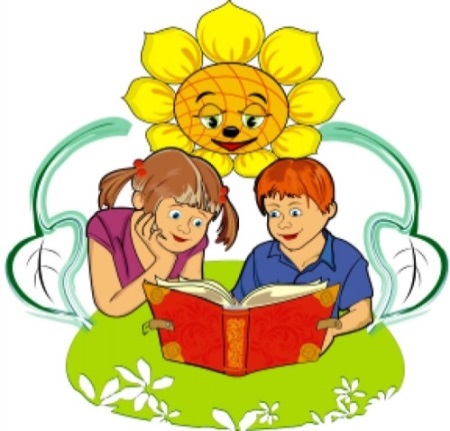 Волшебные слова
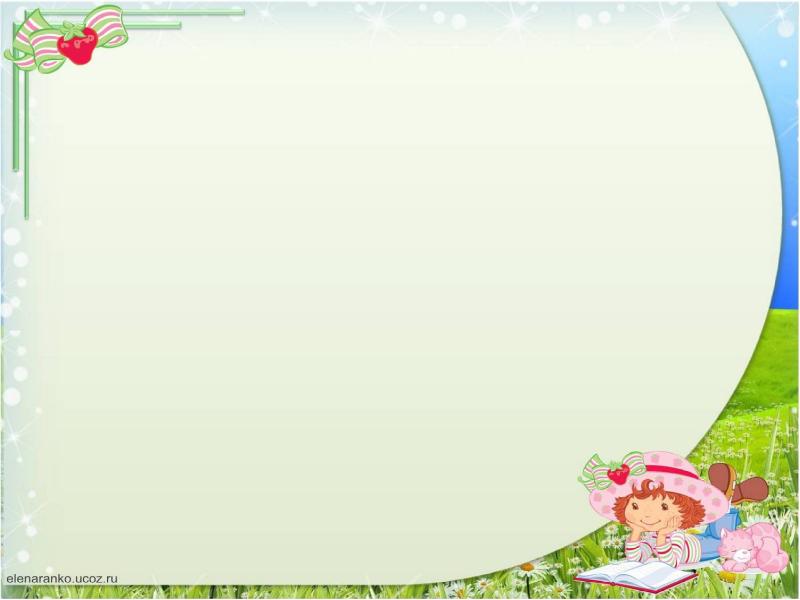 Спасибо
Вежливых слов ни одно и не два,
Помни и знай эти чудо – слова:
Пожалуйста
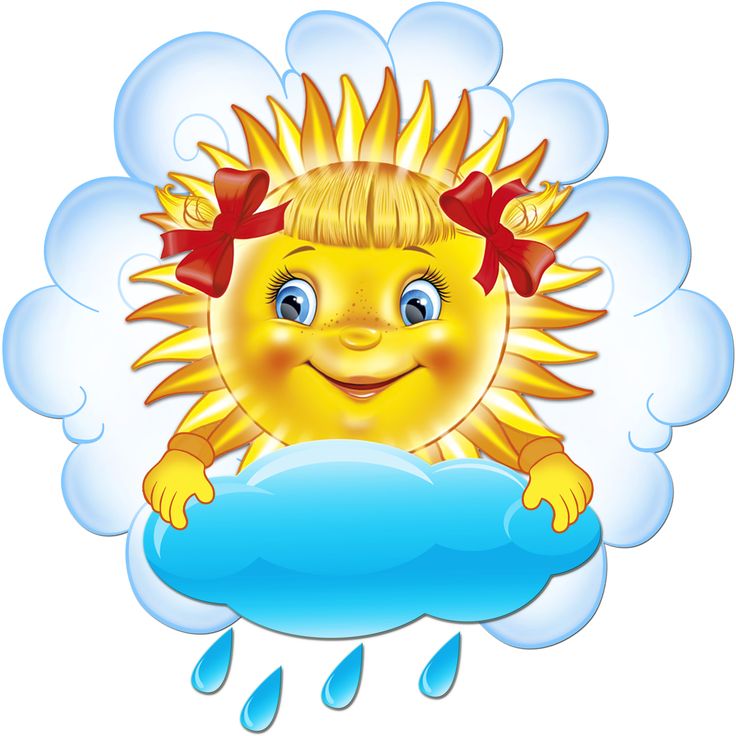 Извините
Простите
Разрешите
Будьте добры
До свидания
Благодарю
Здравствуйте
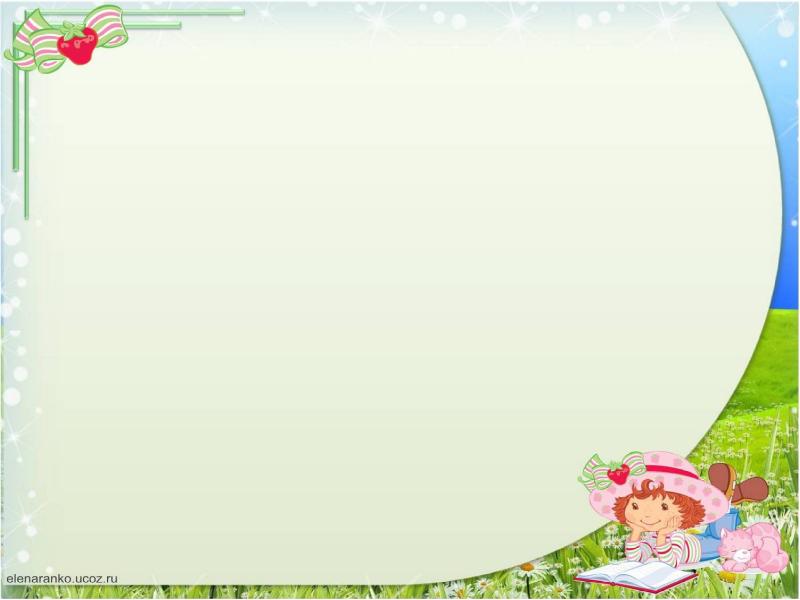 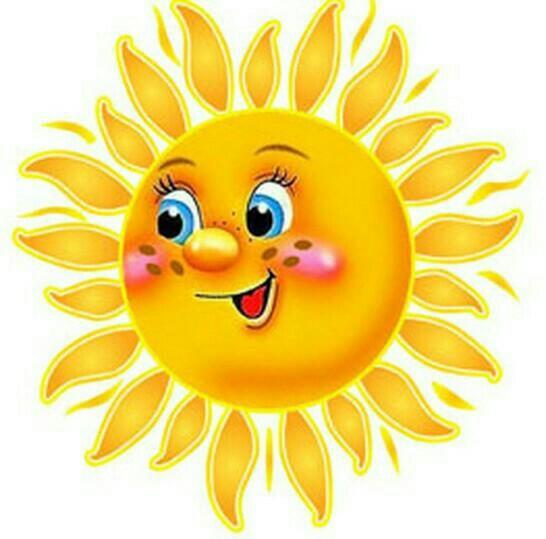 Найди добрые поступки
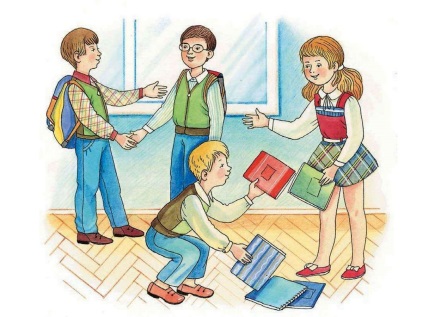 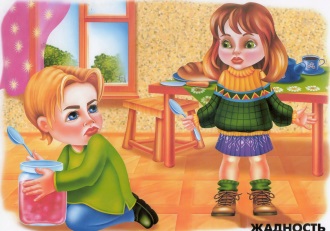 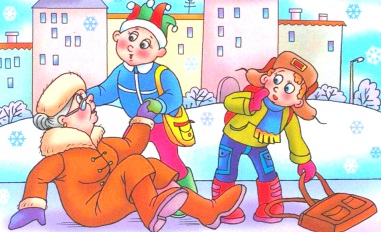 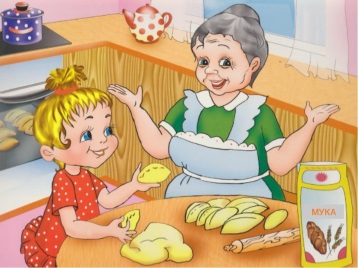 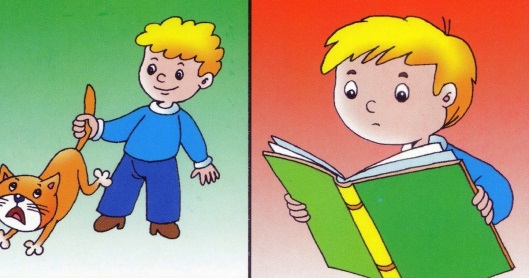 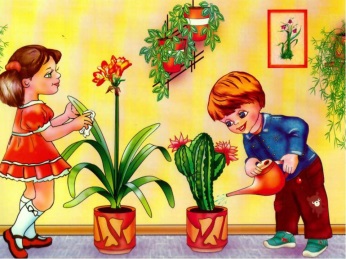 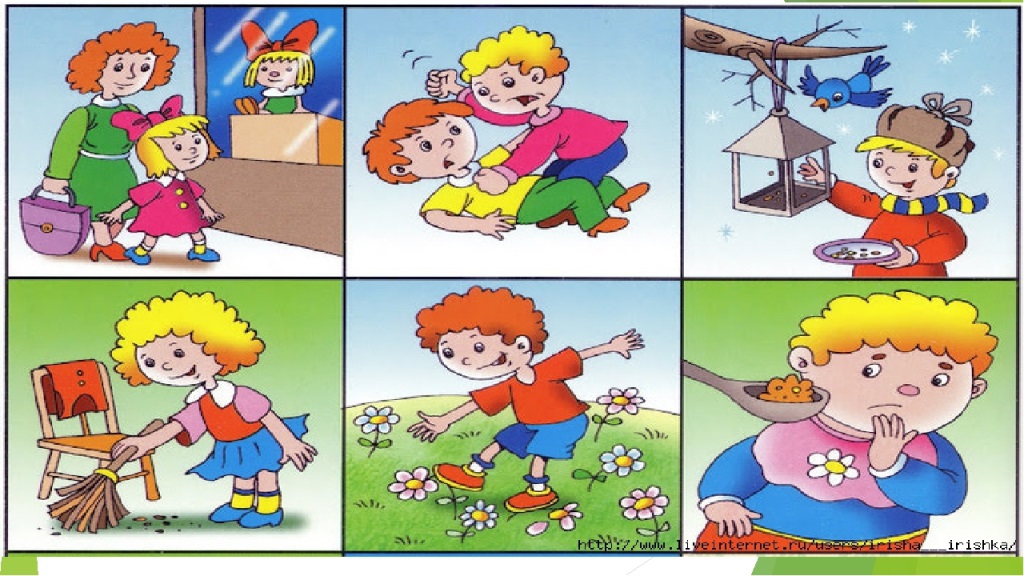 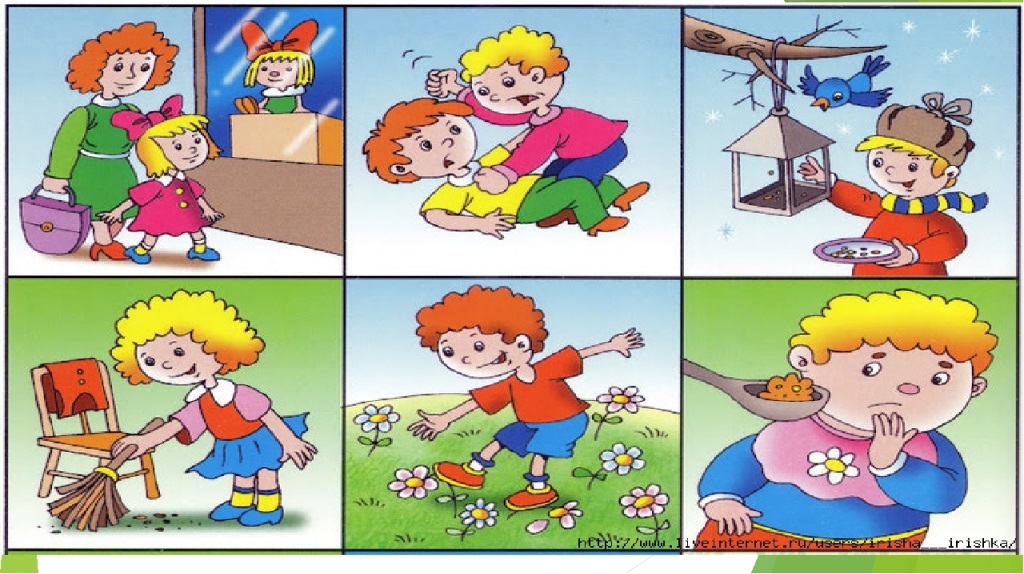 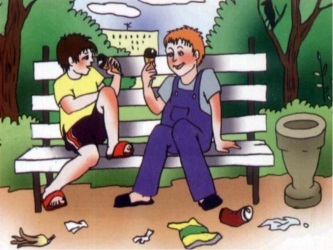 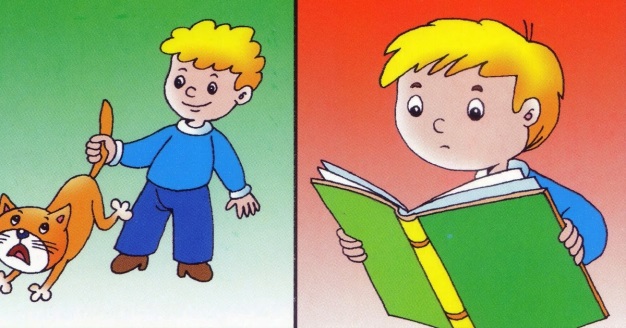 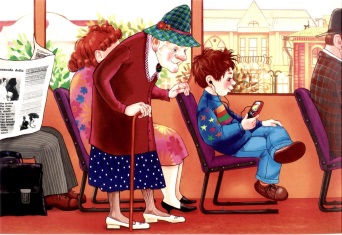 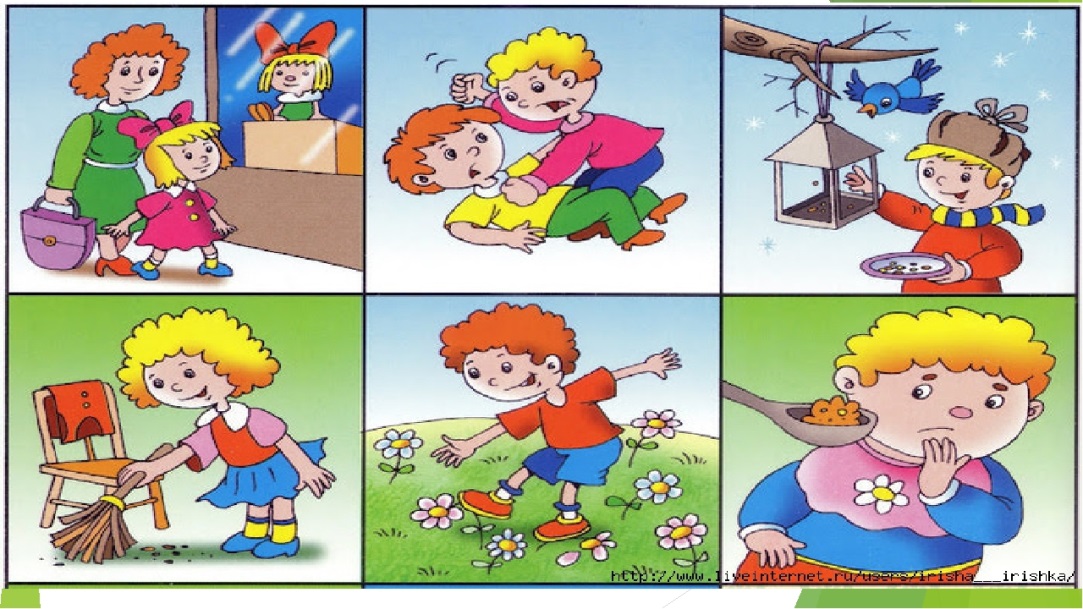 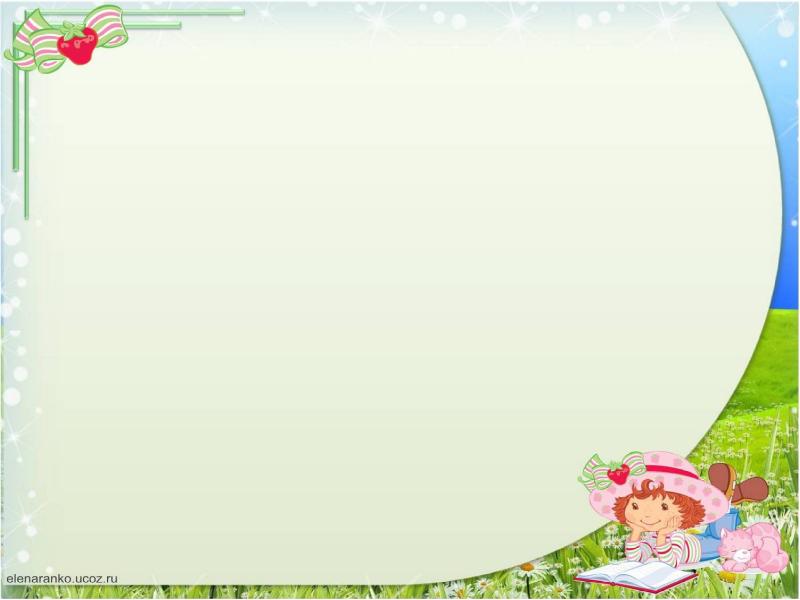 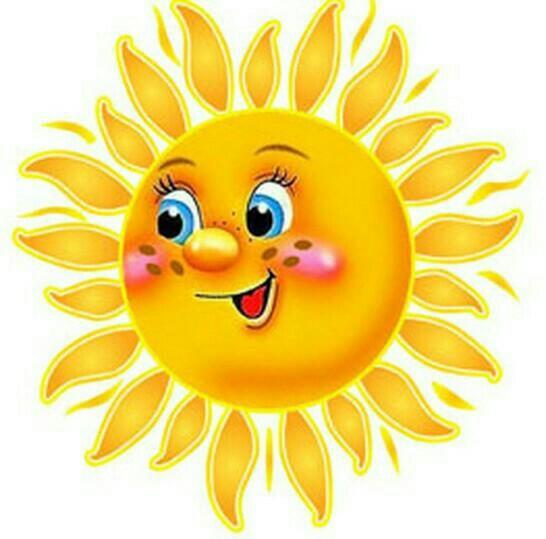 Вежливо - невежливо
Поздороваться при встрече…

Толкнуть, не извиниться…

Помочь подняться, поднять 
упавшую вещь…

Не встать, обращаясь к учителю…

Не уступить место пожилому…
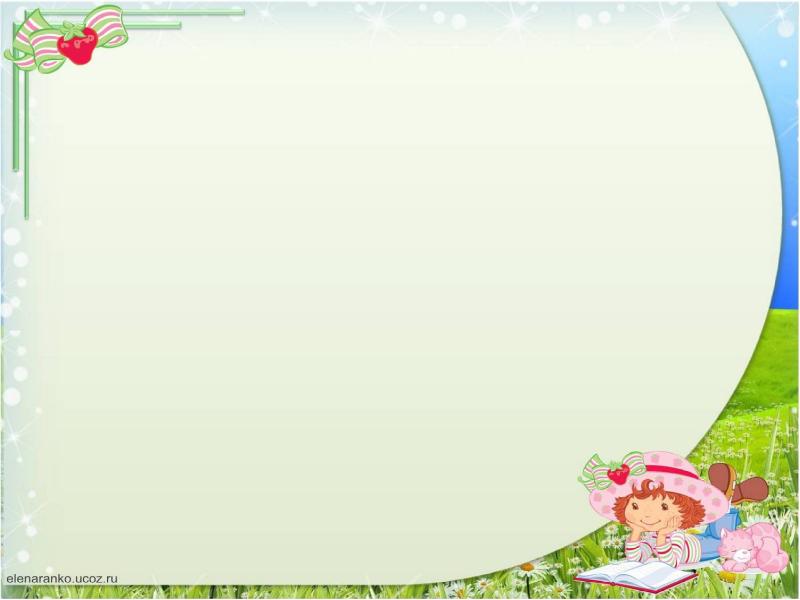 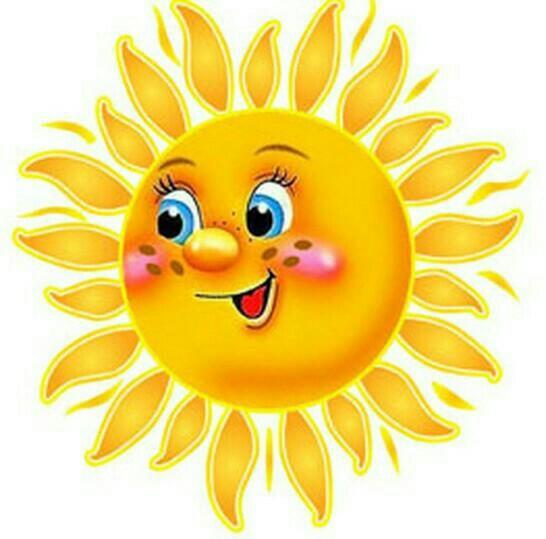 Добрые дела 
сказочных героев
Я очень люблю свою бабушку, которая живет за лесом. Я забочусь о ней и часто ношу ей пирожки.

Я в трудную минуту всегда рядом со своим хозяином. Ради его счастья мне пришлось сразиться с Людоедом.

Чтобы спасти любимого отца, я отправилась на остров к Чудовищу, хозяину аленького цветка.

Я, несмотря на свой рост в дюйм, спасла ласточку.
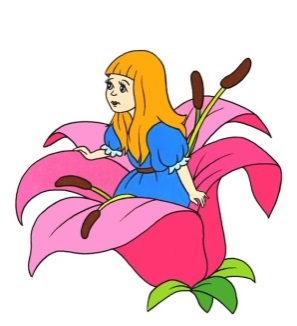 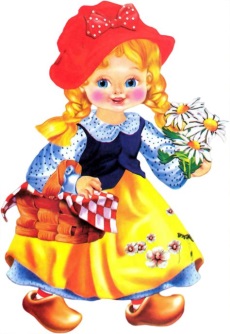 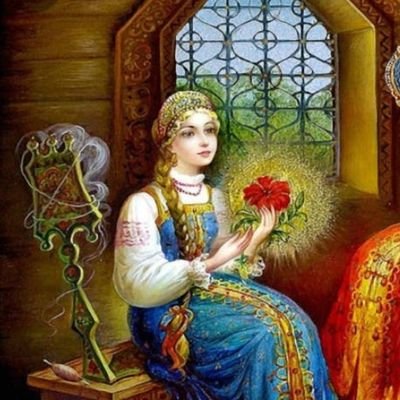 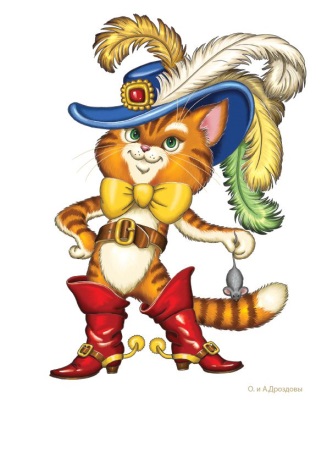 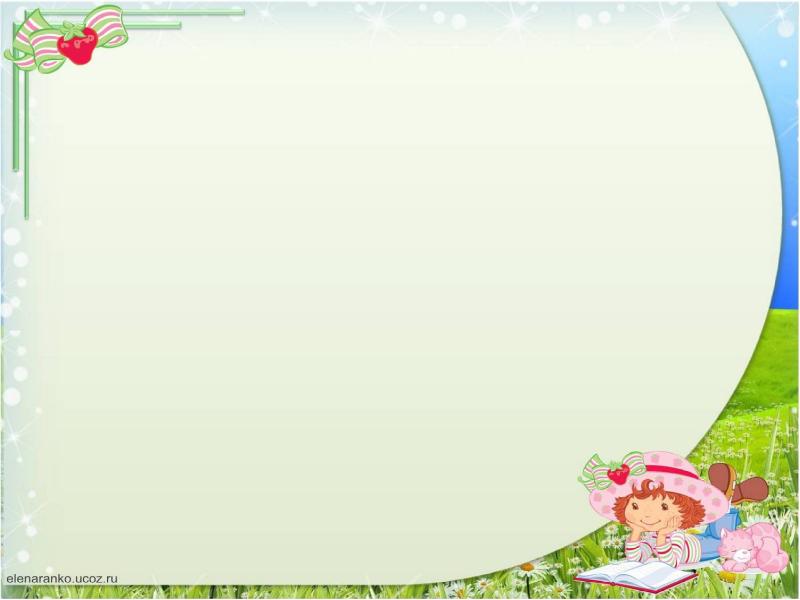 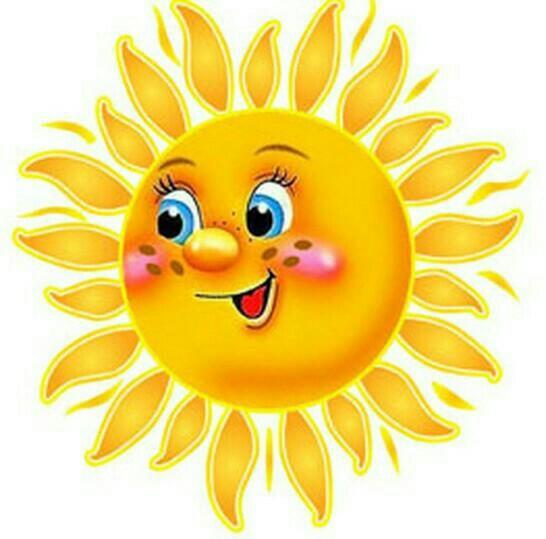 Пословицы о добре
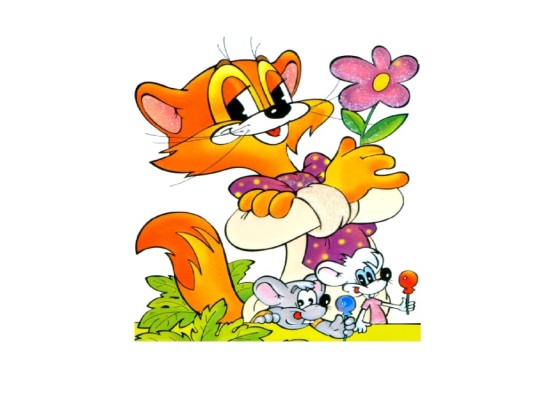 Добро помни,
а злое калечит
Доброе слово лечит,
а ищи доброты
Не одежда красит человека,
а зло забывай
а его добрые дела
Не ищи красоты,
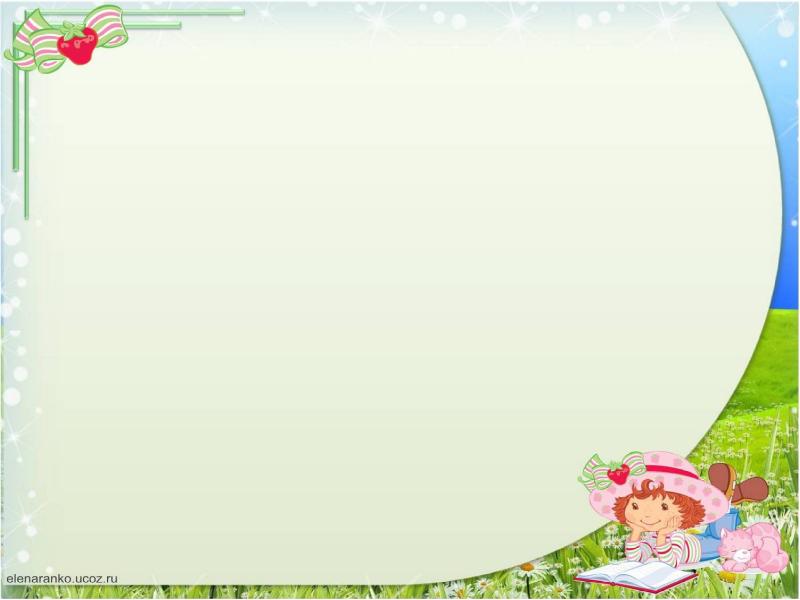 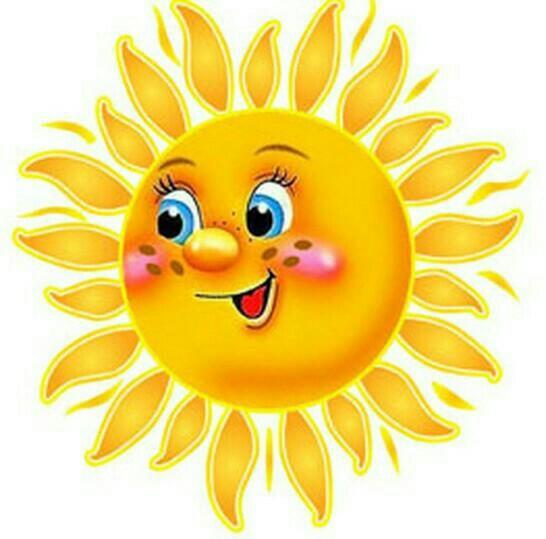 Страницы добра и радости
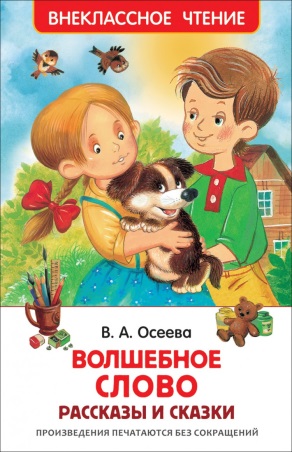 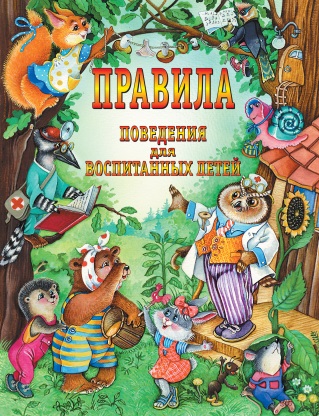 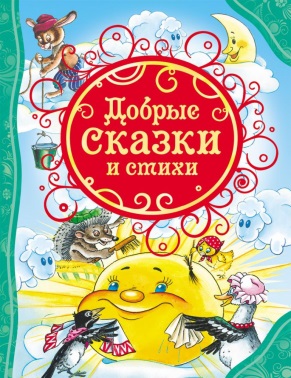 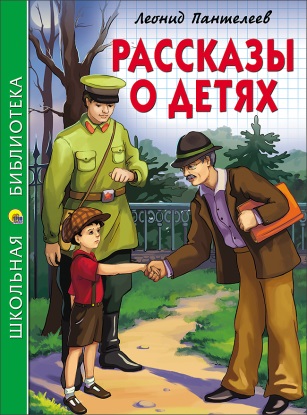 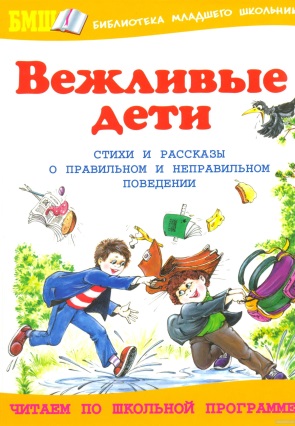 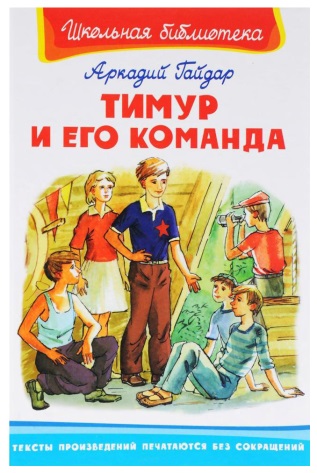 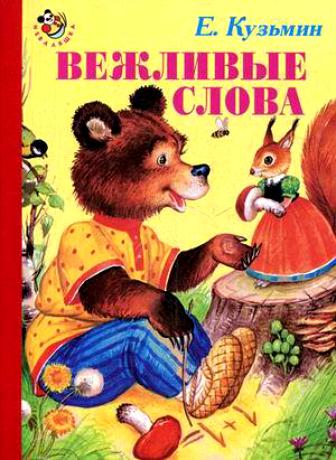 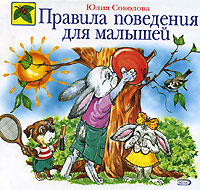 Спешите делать добрые дела!
Добро, посеянное Вами,
Плодами на Земле взойдет,
И мир наш лучше и добрее станет!
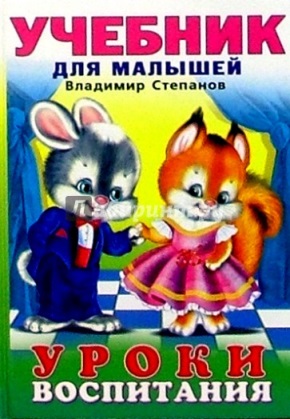